ИЗОБРАЖАТЬ МОЖНО ТО, ЧТО НЕВИДИМО
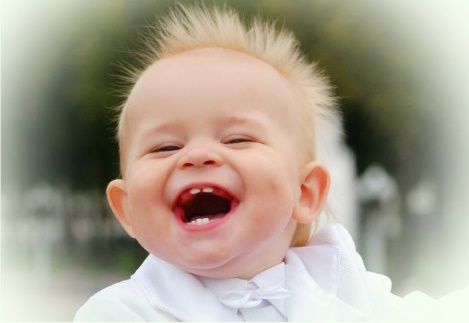 Рисунок линией
Рисунок пятном
Рисунок штрихом
Что может создать настроение?
Исаак Ильич Левитан«Золотая осень»
Алексей Кондратьевич Саврасов«Осень»
Борис Михайлович Кустодиев«Осень в провинции»
Разминка